Тема: Внедрение европейского опыта освещения автомобильных дорог, как фактора повышения безопасности дорожного движения
Докдадчик: 
Директор ТОВ «EnergySaveLab»   
Евгений Плющ
«ENERGY SAVE LAB»№ 1 в Украине
С 2012 года наша компания занимается разработкой и внедрением автономных систем освещения особо опасных участков автомобильных дорог.
Мы первые в Украине, кто поднял вопрос об автономном освещении нерегулируемых пешеходных переходов.
№ 1 в Украине
В 2013 году победители конкурса НАН Украины в области разработки и внедрения автономных систем энергоснабжения
Номинанты премии InterSolar Global Awards  (Мюнхен, Германия, 31 мая 2017 года)
Тесное сотрудничество с NREL (Национальная лаборатория альтернативной энергетики, США)
Основной партнер Dubai Energy & Water Authority (DEWA)
ПРОБЛЕМА
По данным официальной статистики МВД за 2016 год в Украине произошло 9103 ДТП с пешеходами в которых 
   1261 человек погибло и 
   8546 травмировано.





http://www.sai.gov.ua/ua/ua/static/21.htm
РЕШЕНИЕ
Автономная интеллектуальная система освещения
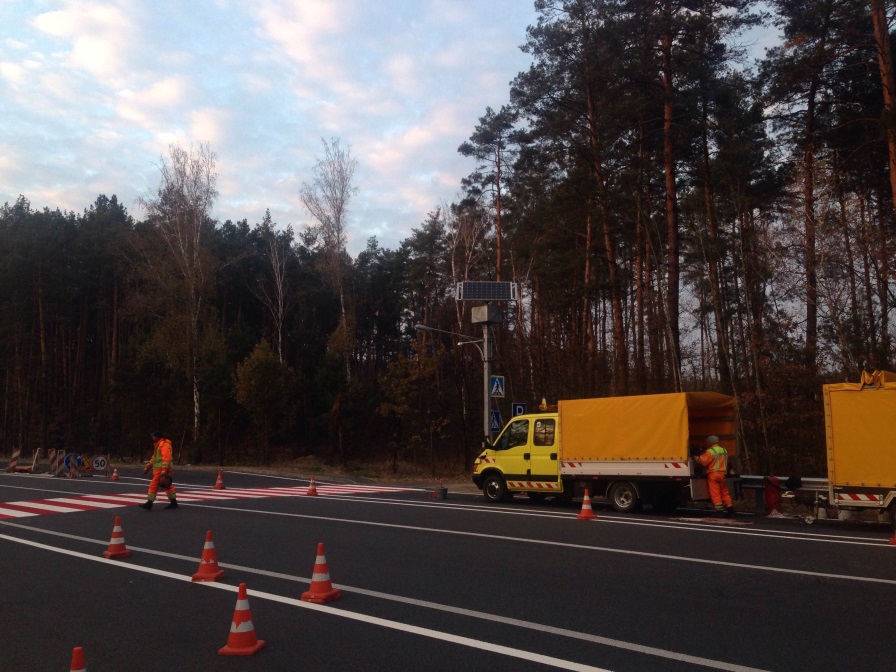 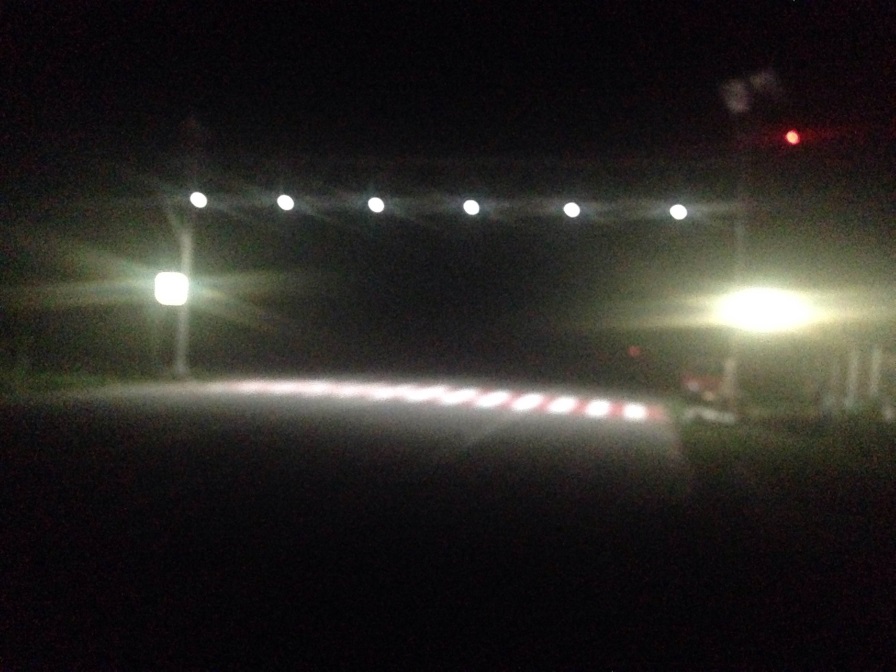 Автономная интеллектуальная система освещения
Инновации в каждом элементе
InterSolar Global Awards31 may 2017, Munich
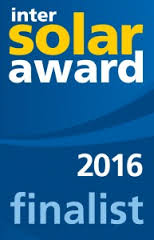 БЕЗОПАСНОСТЬ И КОМФОРТ ПРИ ЭКОНОМИЧЕСКОЙ ЭФФЕКТИВНОСТИ
Экономия электроэнергии – 3000кВт/час* год
Возможность подключения дополнительных потребителей до 1500 кВт/час*год
Гарантийный срок эксплуатации 22 года
Стоимость системы 65 000,00 грн.
«EnergySave Lab»
Благодарим 
за внимание!